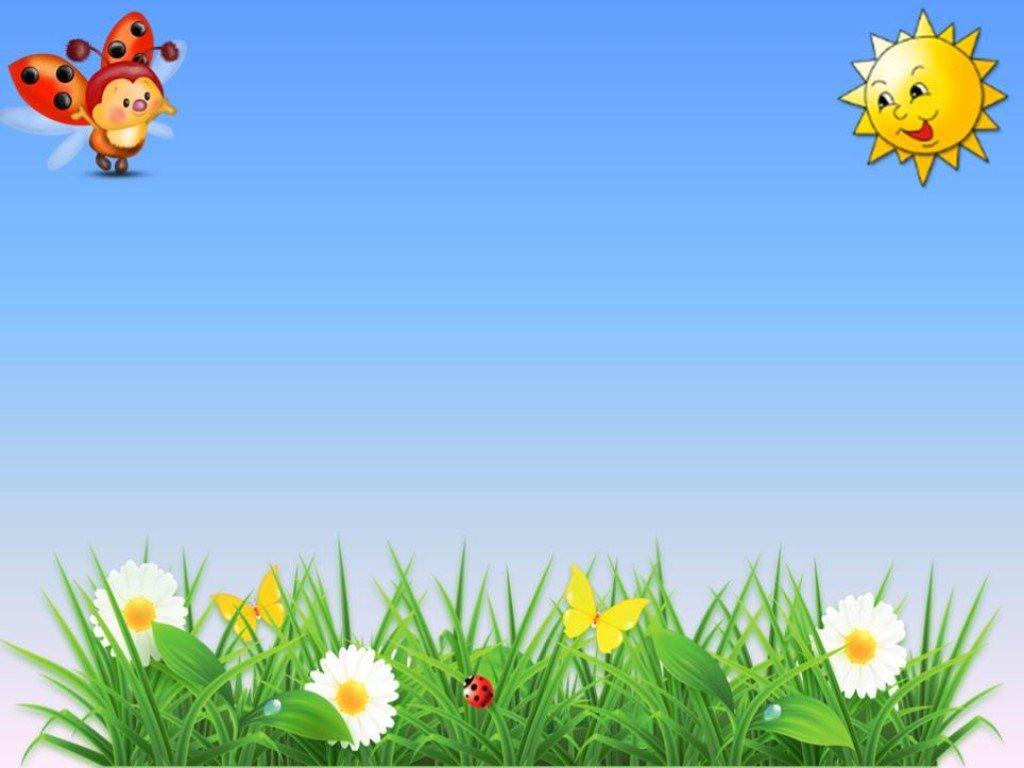 КАРТА – СХЕМА
ЭКАЛАГІЧНАЙ СЦЕЖКІ
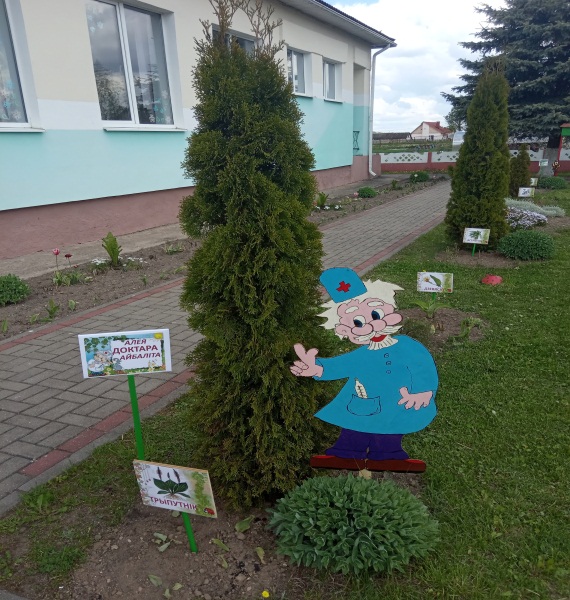 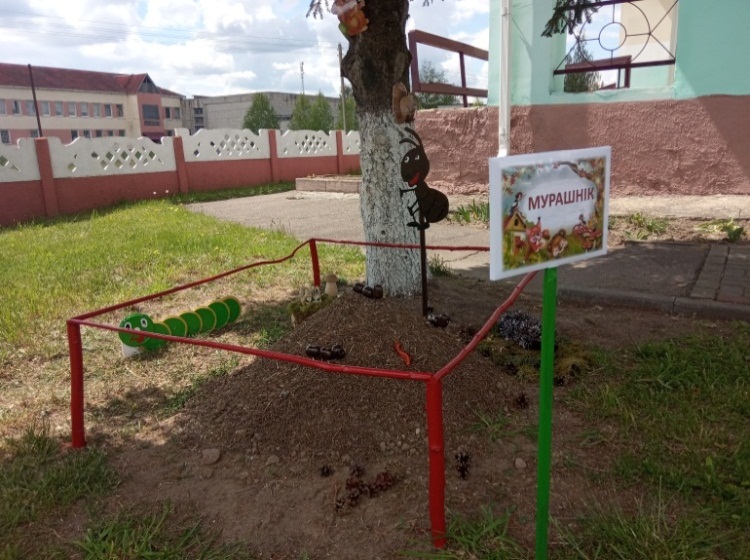 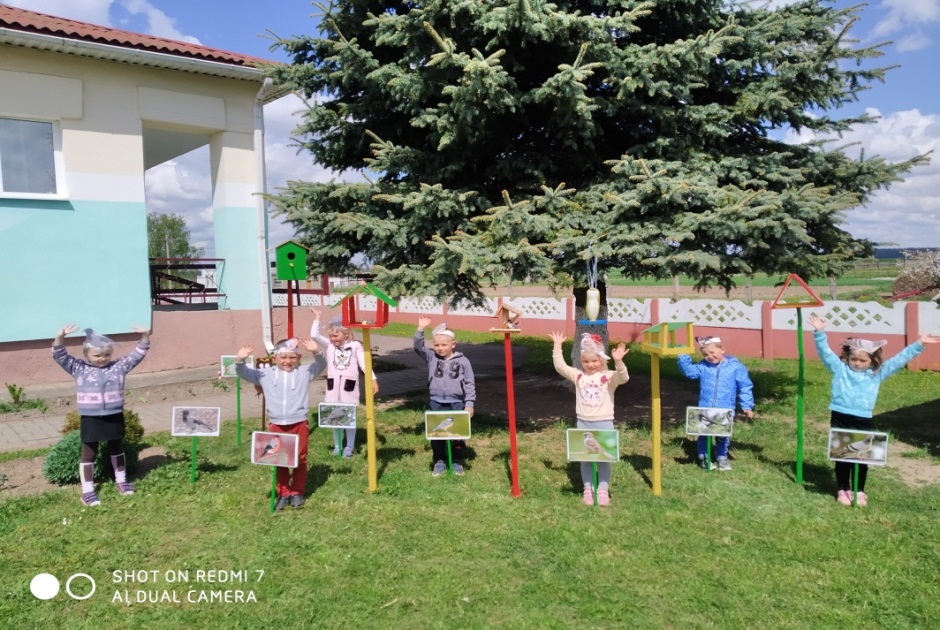 МУРАШНІК
ПТУШЫНАЯ  СТАЛОЎКА
ЗЯЛЁНАЯ 
             АПТЭКА
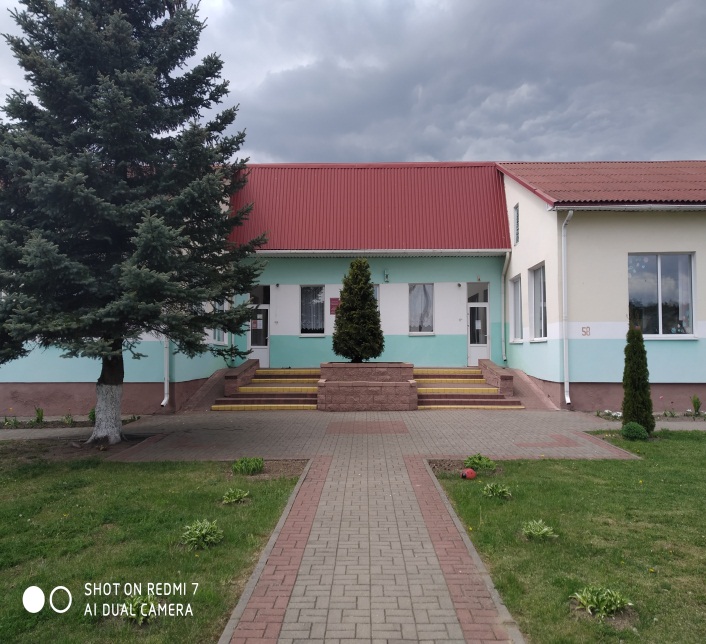 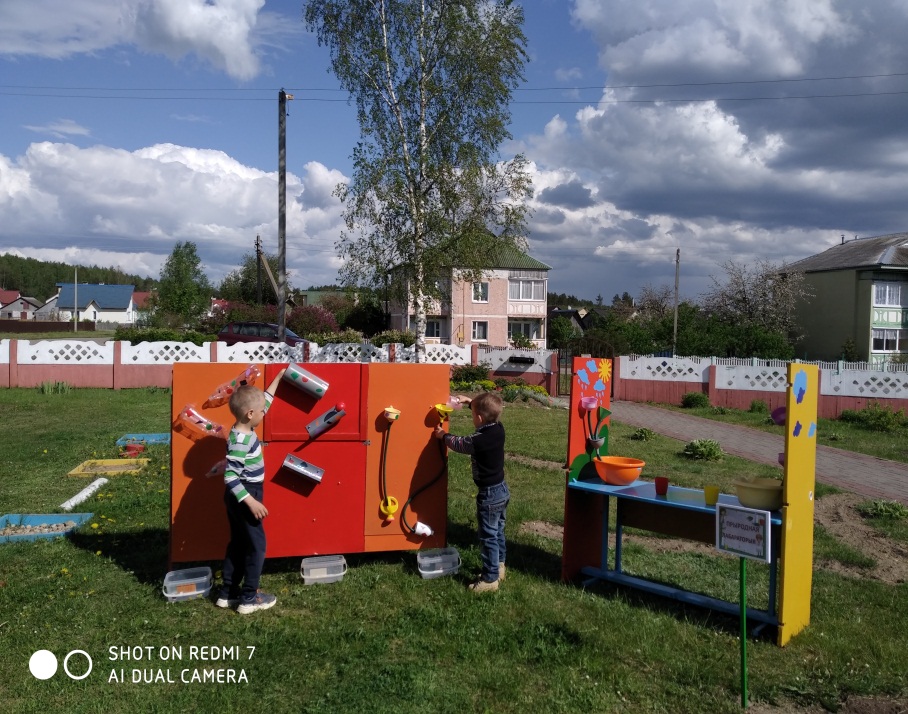 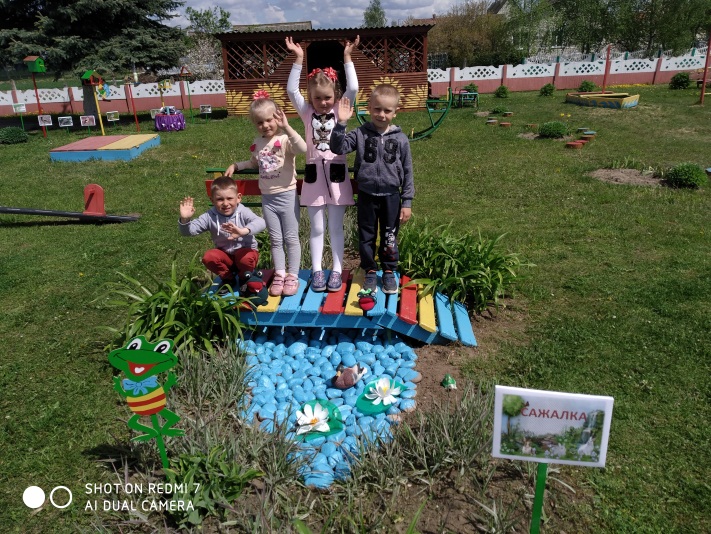 САЖАЛКА
ЯСЛІ-САД
ПРЫРОДНАЯ 
             ЛАБАРАТОРЫЯ
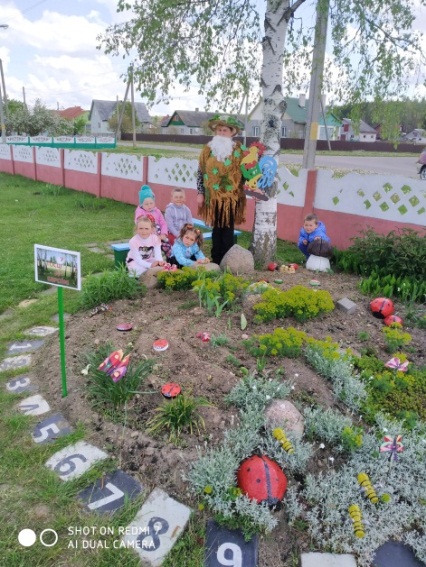 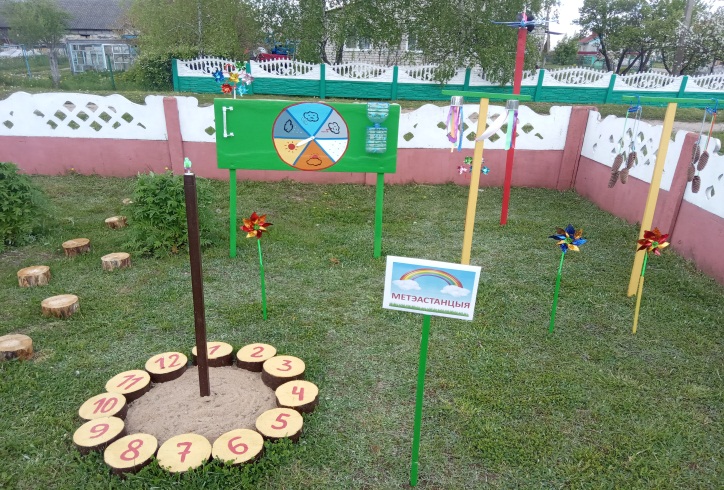 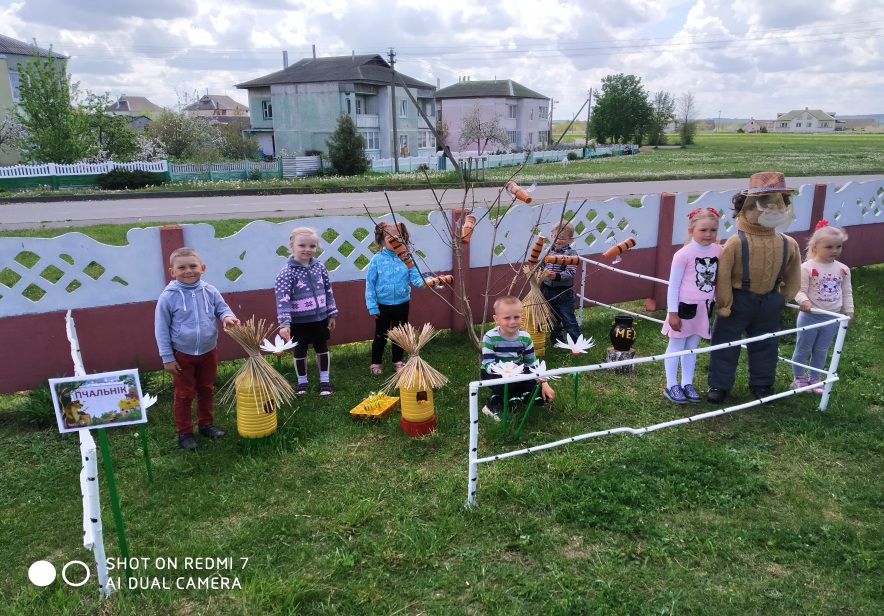 ПЧАЛЬНІК
МЕТЭАСТАНЦЫЯ
У ГОСЦІ ДА БЯРОЗКІ